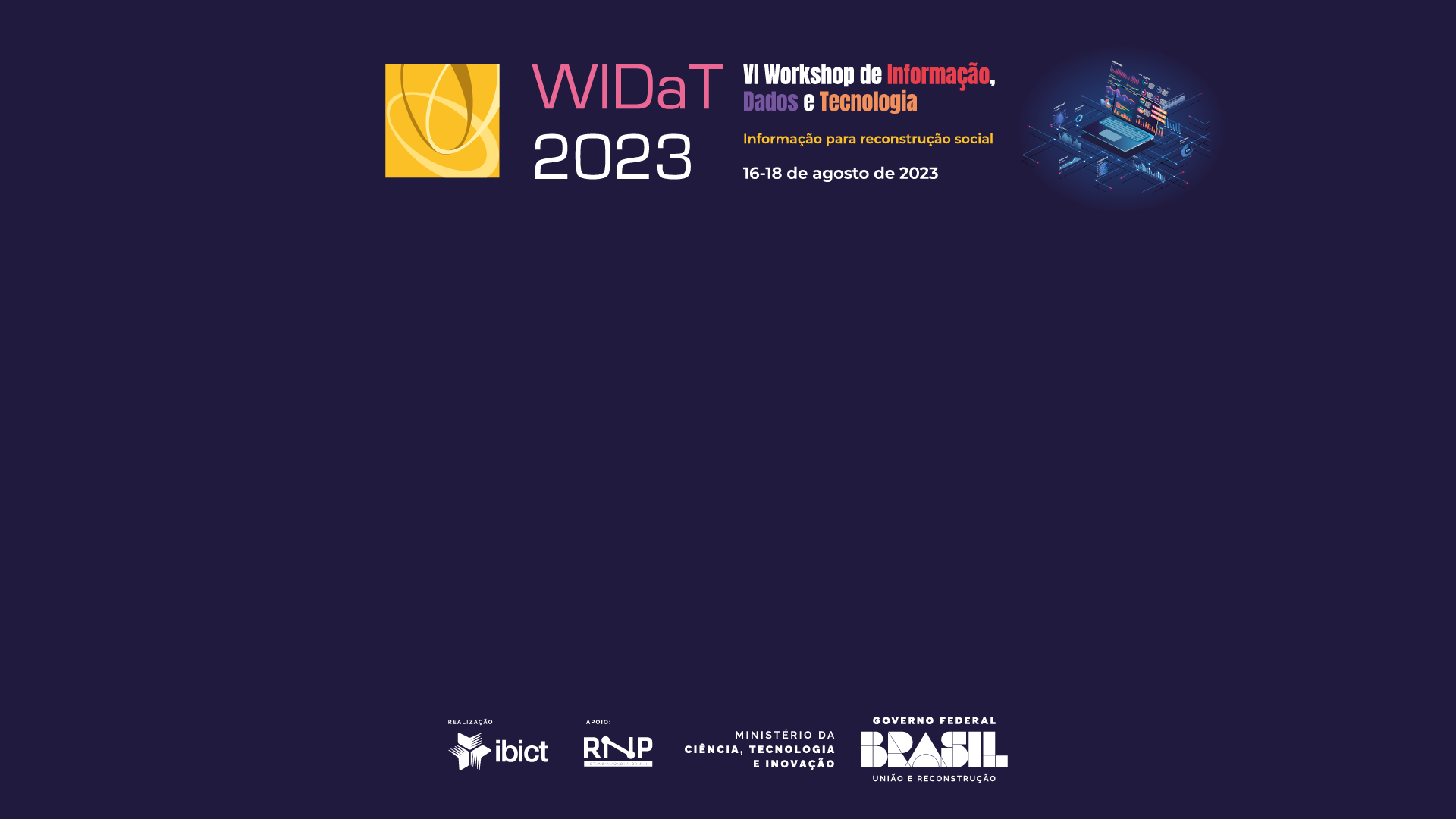 TÍTULO DO TRABALHO
Autoria
‹#›
Exemplo de Título
Exemplo de texto em uma coluna
Exemplo de texto em duas colunas
Exemplo de texto em duas colunas
‹#›
Exemplo de Título
Figura 1 – Título
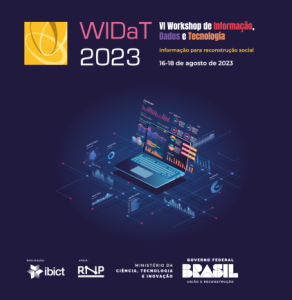 Fonte:
‹#›
Exemplo de Título
Quadro 1 – Título
Fonte:
‹#›
Exemplo de Título
Gráfico 2 – Título
Gráfico 1 – Título
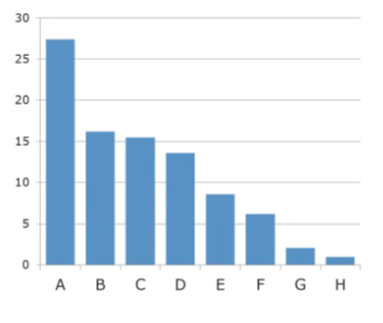 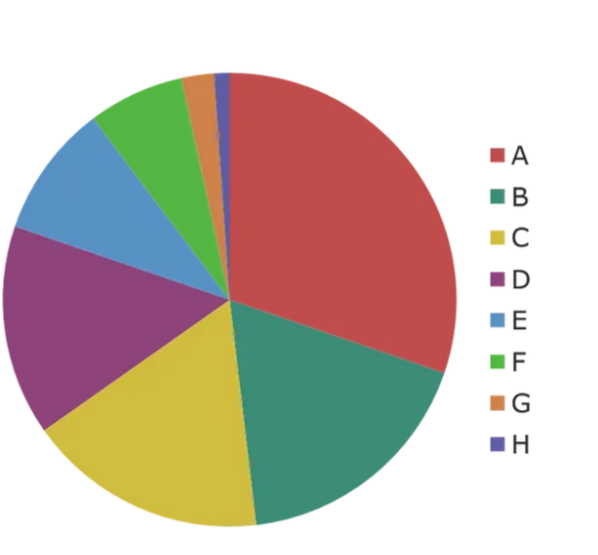 Fonte:
Fonte:
‹#›